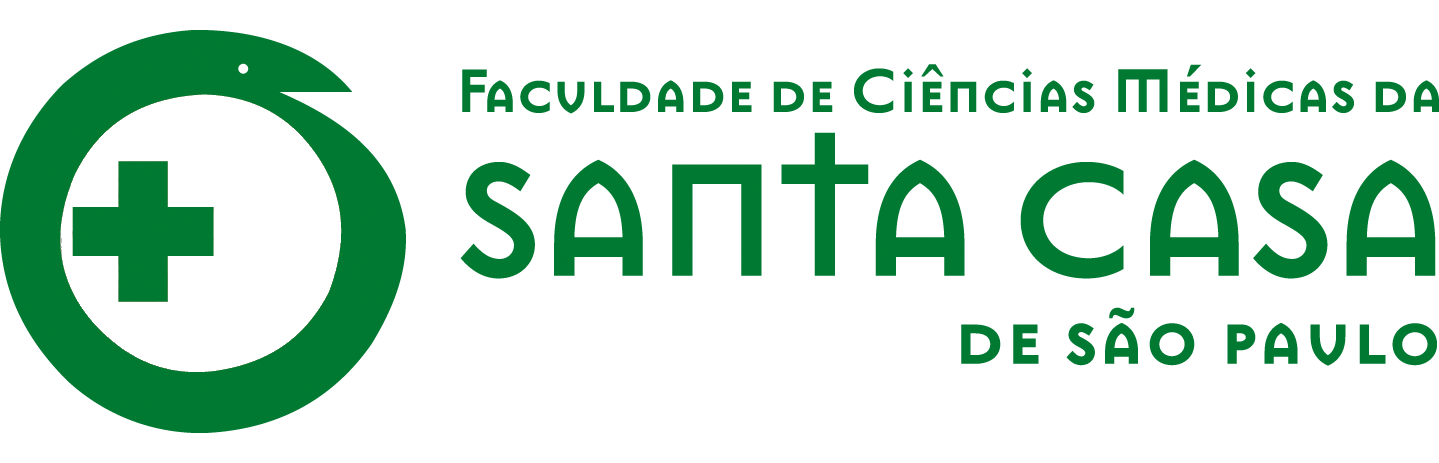 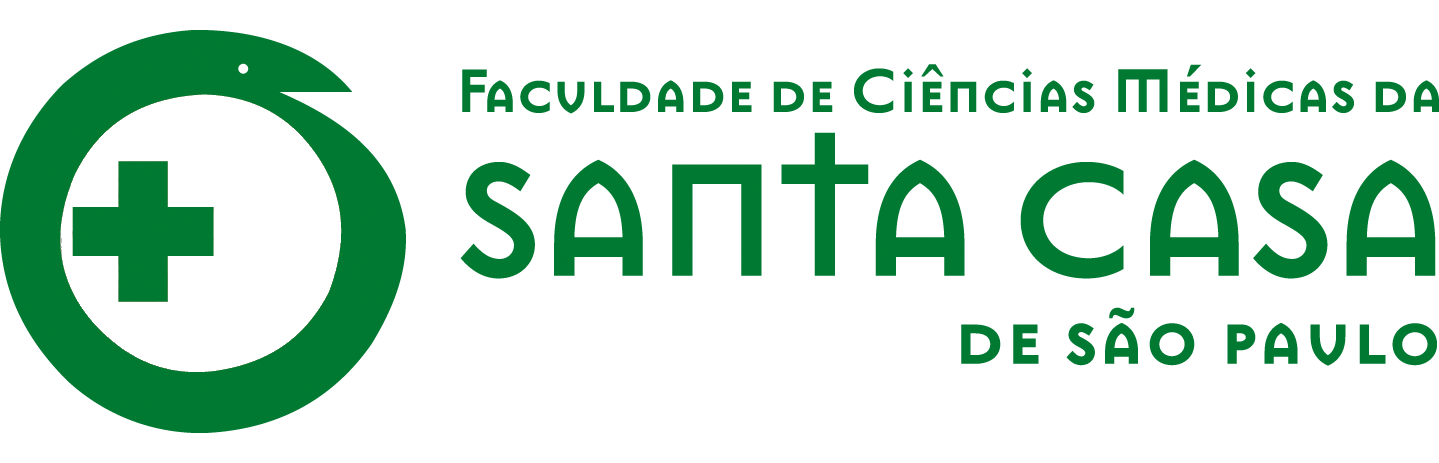 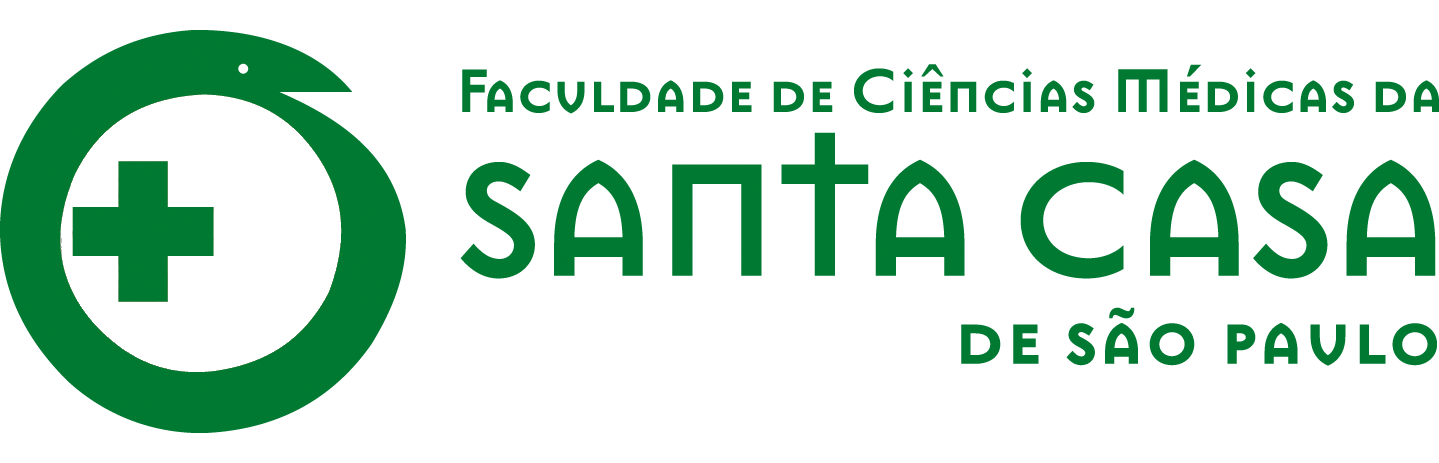 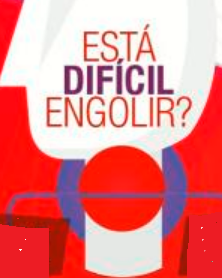 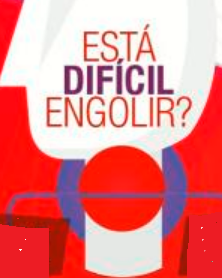 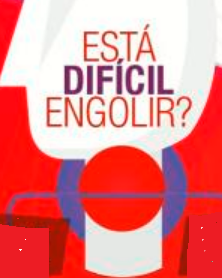 VOCÊ SABE O QUE É
 DISFAGIA?
VOCÊ SABE O QUE É
 DISFAGIA?
VOCÊ SABE O QUE É
 DISFAGIA?
Disfagia é a dificuldade para engolir os alimentos, líquidos e saliva, e toda alteração que possa ocorrer no caminho do alimento da boca até o estômago. 
Essa dificuldade pode impactar na nutrição, hidratação, segurança na alimentação, qualidade de vida, e aumentar o risco de mortalidade devido as complicações, como a pneumonia aspirativa.
São fatores de risco para a disfagia: doenças neurológicas, demências, trauma de crânio e câncer, ingestão de drogas e também o processo de envelhecimento.
Bebês e idosos, nos dois lados extremos da vida são os mais afetados, mas não são os únicos!
Fique atento:
Disfagia é a dificuldade para engolir os alimentos, líquidos e saliva, e toda alteração que possa ocorrer no caminho do alimento da boca até o estômago. 
Essa dificuldade pode impactar na nutrição, hidratação, segurança na alimentação, qualidade de vida, e aumentar o risco de mortalidade devido as complicações, como a pneumonia aspirativa.
São fatores de risco para a disfagia: doenças neurológicas, demências, trauma de crânio e câncer, ingestão de drogas e também o processo de envelhecimento.
Bebês e idosos, nos dois lados extremos da vida são os mais afetados, mas não são os únicos!
Fique atento:
Disfagia é a dificuldade para engolir os alimentos, líquidos e saliva, e toda alteração que possa ocorrer no caminho do alimento da boca até o estômago. 
Essa dificuldade pode impactar na nutrição, hidratação, segurança na alimentação, qualidade de vida, e aumentar o risco de mortalidade devido as complicações, como a pneumonia aspirativa.
São fatores de risco para a disfagia: doenças neurológicas, demências, trauma de crânio e câncer, ingestão de drogas e também o processo de envelhecimento.
Bebês e idosos, nos dois lados extremos da vida são os mais afetados, mas não são os únicos!
Fique atento:
25-55%
25-55%
25-55%
Bebês prematuros
Bebês prematuros
Bebês prematuros
Crianças com deficiências do desenvolvimento
Crianças com deficiências do desenvolvimento
Crianças com deficiências do desenvolvimento
60%
60%
60%
Sobreviventes após derrame
Sobreviventes após derrame
Sobreviventes após derrame
50%
50%
50%
Pessoas com demência
Pessoas com demência
Pessoas com demência
84%
84%
84%
ATENÇÃO À DISFAGIA!
ATENÇÃO À DISFAGIA!
ATENÇÃO À DISFAGIA!
Sinais da disfagia
Sinais da disfagia
Sinais da disfagia
Sensação de alimento parado na garganta
Sensação de alimento parado na garganta
Sensação de alimento parado na garganta
Tosse, pigarro ou engasgos antes, durante ou após deglutir
Tosse, pigarro ou engasgos antes, durante ou após deglutir
Tosse, pigarro ou engasgos antes, durante ou após deglutir
Mudança na frequência cardíaca ou respiratória, logo após engolir ou ao longo da refeição
Mudança na frequência cardíaca ou respiratória, logo após engolir ou ao longo da refeição
Mudança na frequência cardíaca ou respiratória, logo após engolir ou ao longo da refeição
Dor ao engolir
Dor ao engolir
Dor ao engolir
Mudanças na voz após engolir
Mudanças na voz após engolir
Mudanças na voz após engolir
Tempo prolongado para engolir
Tempo prolongado para engolir
Tempo prolongado para engolir
Pneumonias de repetição
Pneumonias de repetição
Pneumonias de repetição
Se você apresenta alguns desses sinais, procure um fonoaudiólogo, profissional habilitado para avaliar e tratar a disfagia.
Se você apresenta alguns desses sinais, procure um fonoaudiólogo, profissional habilitado para avaliar e tratar a disfagia.
Se você apresenta alguns desses sinais, procure um fonoaudiólogo, profissional habilitado para avaliar e tratar a disfagia.
REFERÊNCIAS BIBLIOGRÁFICAS
Macedo, E. Manual de cuidados do paciente com disfagia. São Paulo: Lovise; 2000.
Mercado-Deane MG et al. Swallowing dysfunction in infants less than 1 year of age. Pediatric Radiology, 2001(31): 423-428.
Giudice ED et al. Gastrointestinal manifestations in children with cerebral palsy. Brain & Development, 1999 (21): 307-311.
Martino R et al. Dysphagia after stroke: Incidence, diagnosis and pulmonary complications. Stroke, 2005 (36):2756-2763.
Horner, J., Alberts, M.J., Dawson, D.V., Cook, G.M. Swallowing in Alzheimer’s Disease and Associated Disorders, 1994; 8(3): 177-189.
Santini, CRQS. Disfagia neurogênica In: Santini CRQS, Furquim AM (org).Disfagias orofaríngeas. Vol. 1. São Paulo: Pró-fono; 2004. p. 19-34
REFERÊNCIAS BIBLIOGRÁFICAS
Macedo, E. Manual de cuidados do paciente com disfagia. São Paulo: Lovise; 2000.
Mercado-Deane MG et al. Swallowing dysfunction in infants less than 1 year of age. Pediatric Radiology, 2001(31): 423-428.
Giudice ED et al. Gastrointestinal manifestations in children with cerebral palsy. Brain & Development, 1999 (21): 307-311.
Martino R et al. Dysphagia after stroke: Incidence, diagnosis and pulmonary complications. Stroke, 2005 (36):2756-2763.
Horner, J., Alberts, M.J., Dawson, D.V., Cook, G.M. Swallowing in Alzheimer’s Disease and Associated Disorders, 1994; 8(3): 177-189.
Santini, CRQS. Disfagia neurogênica In: Santini CRQS, Furquim AM (org).Disfagias orofaríngeas. Vol. 1. São Paulo: Pró-fono; 2004. p. 19-34
REFERÊNCIAS BIBLIOGRÁFICAS
Macedo, E. Manual de cuidados do paciente com disfagia. São Paulo: Lovise; 2000.
Mercado-Deane MG et al. Swallowing dysfunction in infants less than 1 year of age. Pediatric Radiology, 2001(31): 423-428.
Giudice ED et al. Gastrointestinal manifestations in children with cerebral palsy. Brain & Development, 1999 (21): 307-311.
Martino R et al. Dysphagia after stroke: Incidence, diagnosis and pulmonary complications. Stroke, 2005 (36):2756-2763.
Horner, J., Alberts, M.J., Dawson, D.V., Cook, G.M. Swallowing in Alzheimer’s Disease and Associated Disorders, 1994; 8(3): 177-189.
Santini, CRQS. Disfagia neurogênica In: Santini CRQS, Furquim AM (org).Disfagias orofaríngeas. Vol. 1. São Paulo: Pró-fono; 2004. p. 19-34